Osh State University College of International Education Programs
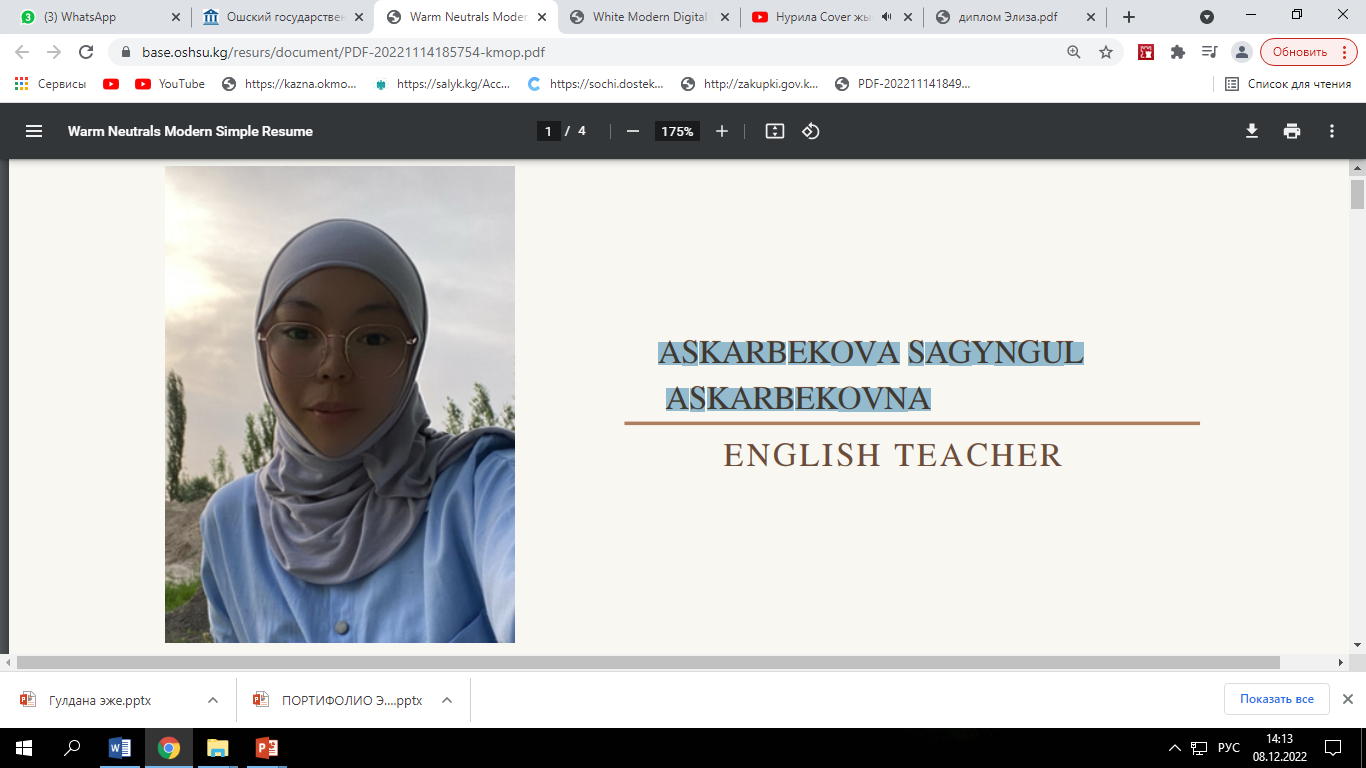 ASKARBEKOVA SAGYNGUL ASKARBEKOVNA
ENGLISH TEACHER
Date of brith:23.06.1999
Citizenship : Kyrgyzstan 
Nationality: kyrgyz 
Telephones:+996707138677
Home address: Djim 12\26 
e-mail: askarbekova231@icloud.com
EDUCATION 
2016-2020 Osh State University The Faculty of World Language and Cultures 2016-2020
2020-2022 Osh State University, (Master degree) The Faculty of World Language and Cultures
         WORK EXPERIENCE 
2020- 2021 English teacher Training center < Oxford Academy > 
2020-2021 English teacher OshSU "International Education Programs"
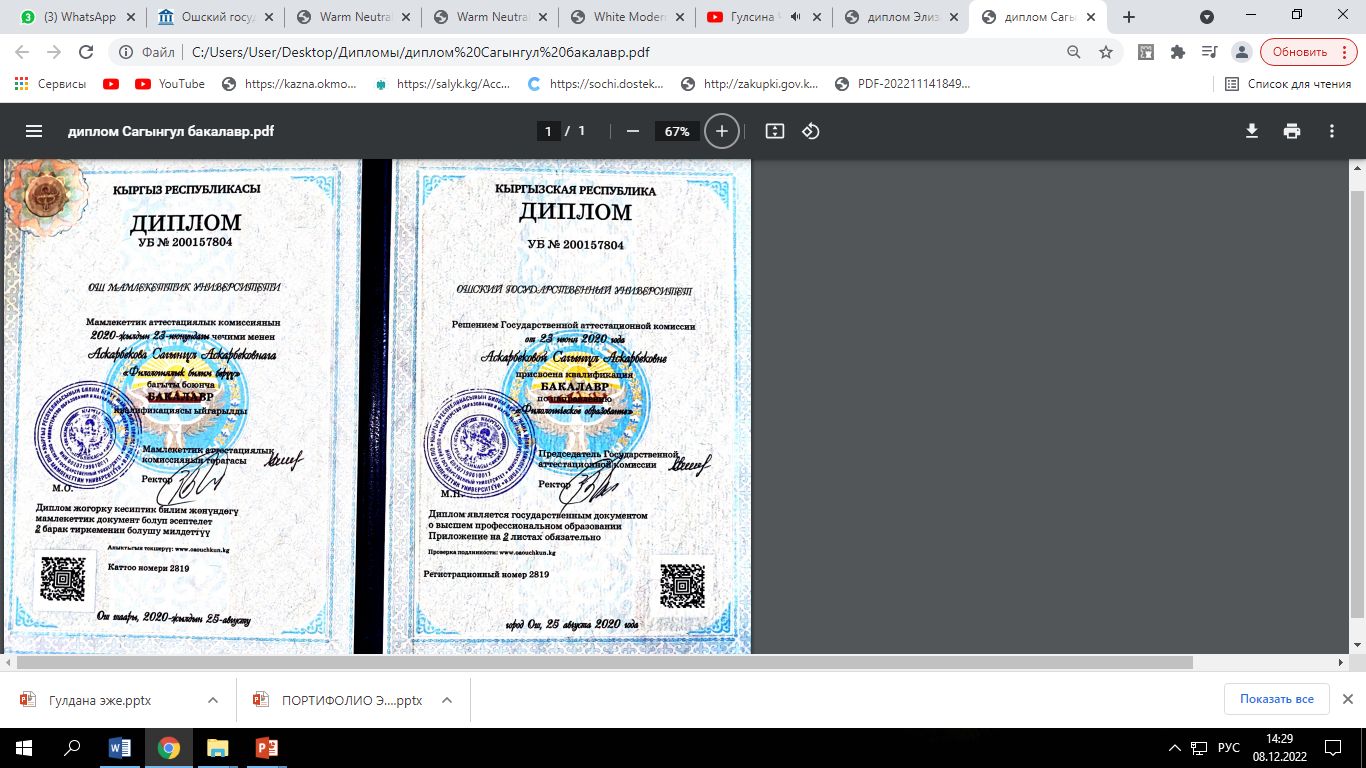 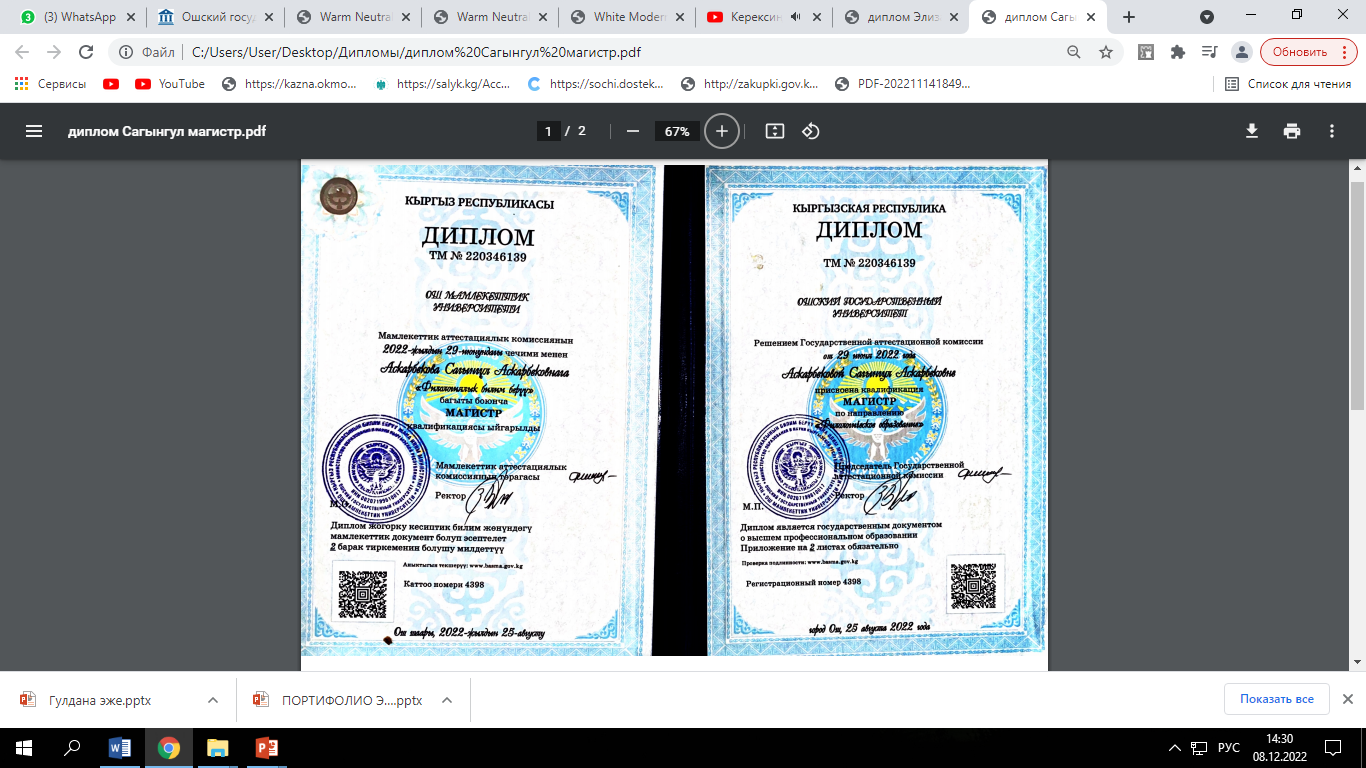 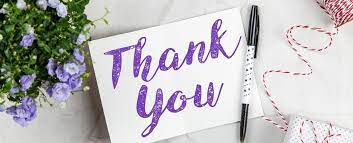